Accompaniment
A Lens & Methodologyfor Mission Today
“
Walking together in solidarity, that practices interdependence and mutuality.In this walk, gifts, resources and experiences are shared with mutual advice and admonition to deepen and expandour work within God’s mission.
“
Context of Accompaniment
Began as a conversation amongst
Lutheran churches in Latin America
Latin America and Caribbean Desk within ELCA Global Mission (GM) 
Captured in 1995 Strategy document
Strategy for Latin America and Caribbean
Drafted in Spanish (first non-English policy document)
Context of Accompaniment
Strategy presented to GM Board
Presented by the President of Iglesia Luterana"Fe y Esperanza", Nicaragua
Creation of GM Mission Strategy
Adopted in 1999
In “Global Mission in the Twenty-First Century: A Vision of Evangelical Faithfulness in God’s Mission”
Guides ELCA Global Mission
Context of Accompaniment
Acknowledge Positives
Churches have been started
Education and healthcare provided
Acknowledge Negatives
Local culture often denied or ignored
Local people excluded from decision-making
Local churches experienced dependency ratherthan autonomy
Context of Accompaniment
Current Example
Christians in Africa
Since 1900 increased 4,400%
By 2025, will be almost600 million
Christians in Europe
By 2025 total number will drop by18 million
What is Accompaniment?
Not a new theology
A new understanding of mission theology
A living concept
Continues to be articulated and contextualized
Grows in relationship with companion churches
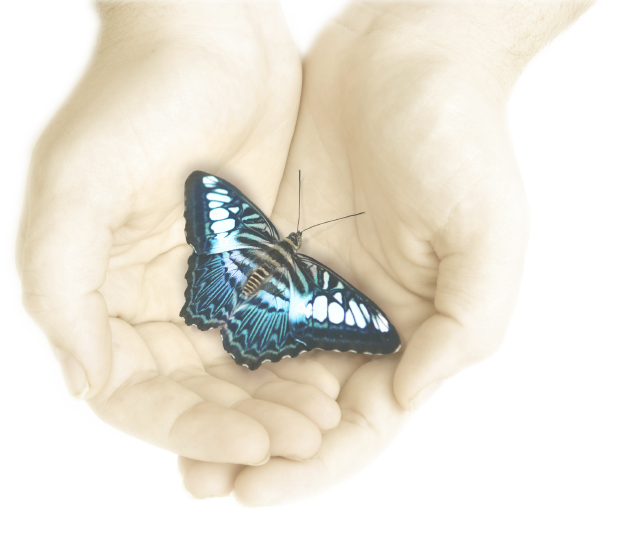 God is a Sending God
Missio Dei – “Mission of God”
Describes activity within divine Trinity
Prepares the way for mission
Flows from God’s nature
What is God’s nature?
Process for creation
Creating
Redeeming
Sustaining
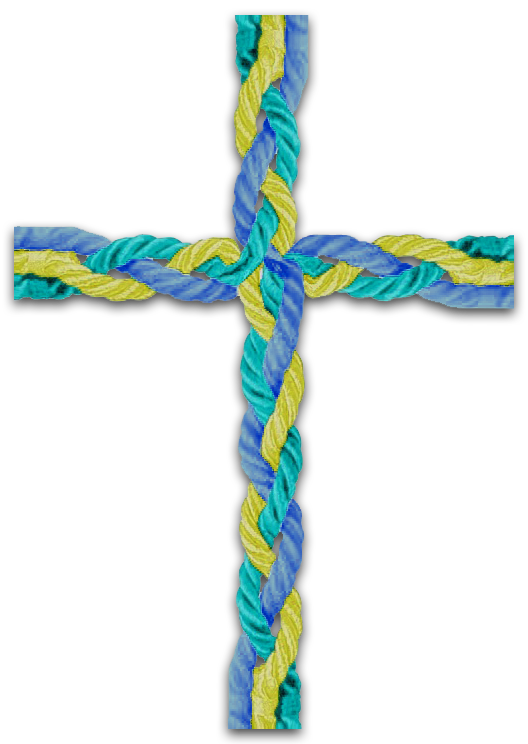 God is a Sending God
What is our role?
We are the salt and the light
ELCA’s mission statement
“Marked with the cross of Christ forever, we are claimed, gathered and sent for the sake of the world.”
God’s work. Our hands.
Justification & Sanctification
Two-movement symphony
Justification – God’s movement toward us
Sanctification – God reconciles us in community
Justification
Done through Christ
Frees us from ourselves
Frees us from the guilt or consequence of sin
Justification & Sanctification
Two-movement symphony
Justification – God’s movement toward us
Sanctification – God reconciles us in community
Sanctification
Move from Self to Other
Holy Spirit empowers us for the work of reconciliation
Justification & Sanctification
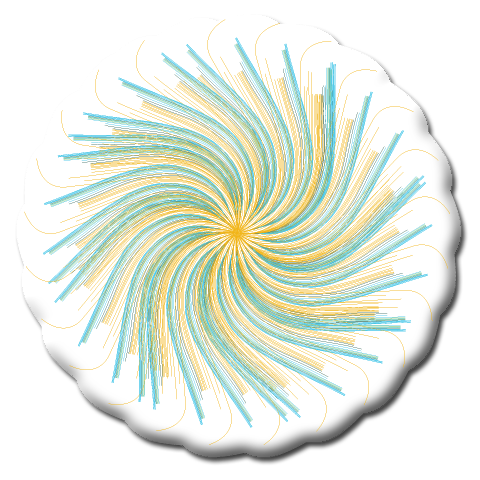 God
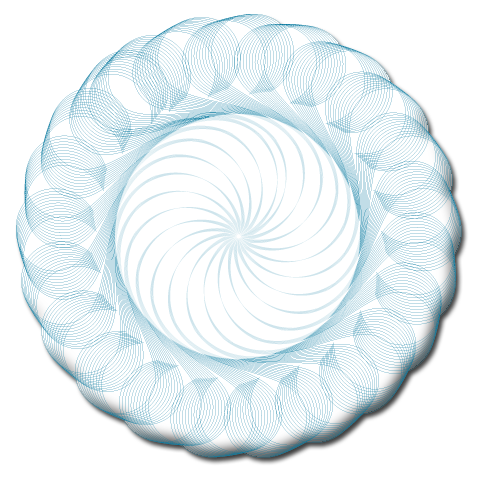 Other
Justification
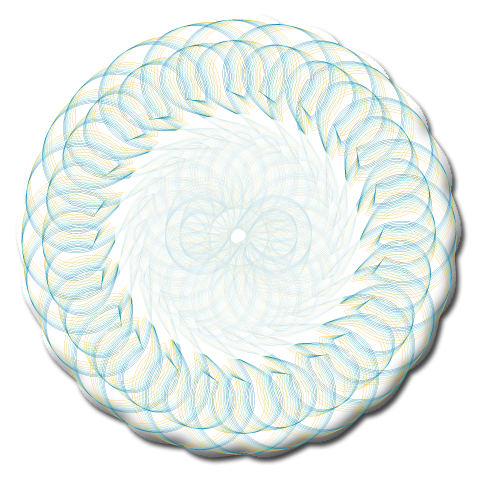 Sanctification
Individual
Reconciliation
Mission
Accompaniment as Lens
The Lost Sheep (Luke 15:1-7)
Two groups*
99 sheep
1 “lost” sheep
Where is the emphasis?
Accompaniment as Lens
Emphasis on the 1
Problem: Sheep is lost
Solution: Determine lost sheep’s needsand find sheep
When Found: Lost sheep should be thankful
Emphasis on the 99
Problem: 99 are incomplete
Solution: Find lost sheep
When Found: 99 should be thankful
Implications: 3 Stories
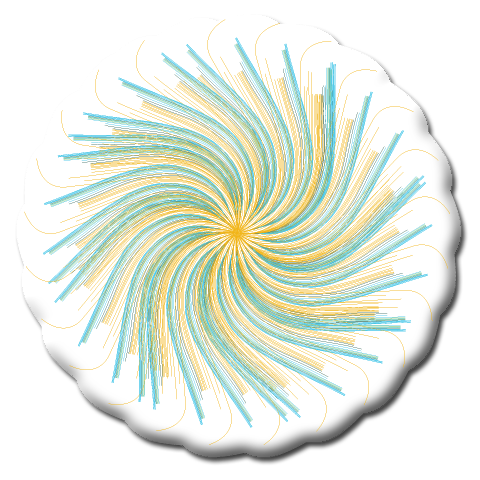 God
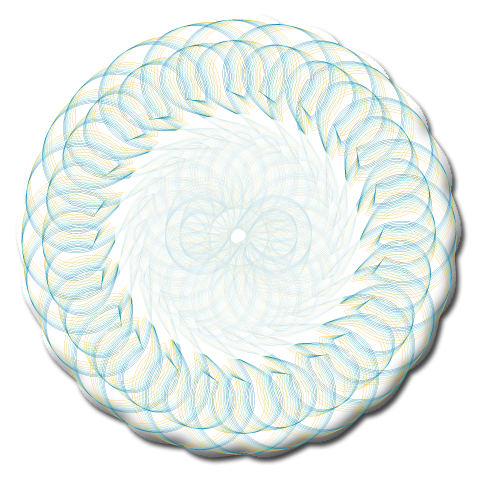 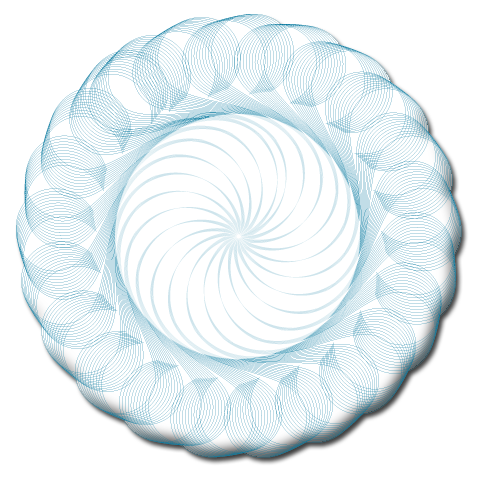 My
Your
Impure Motives
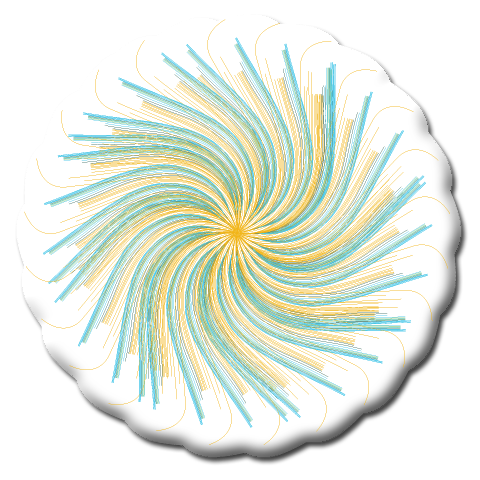 God
Engagement
Oppression
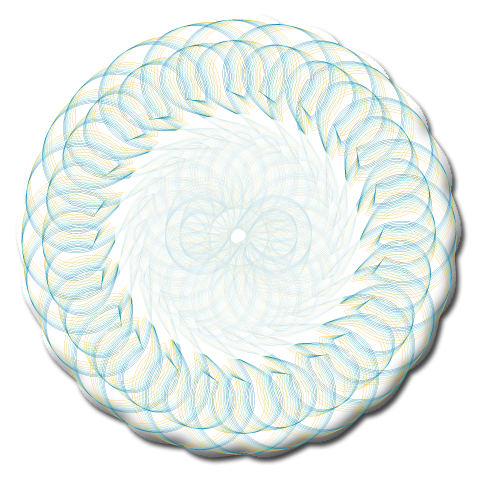 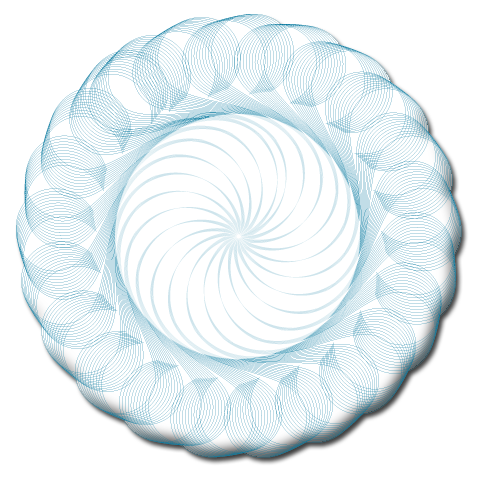 My
Your
Imperial Motive
Impure Motives
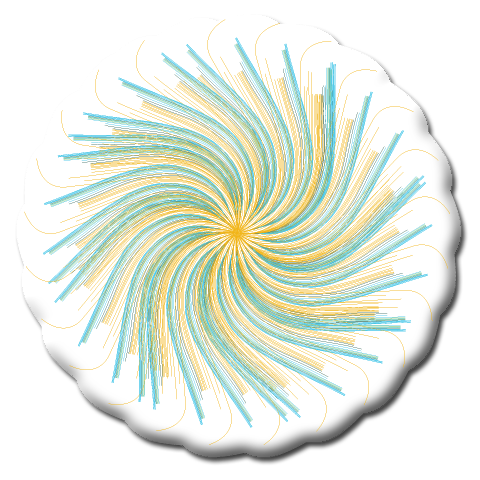 God
Engagement
Oppression
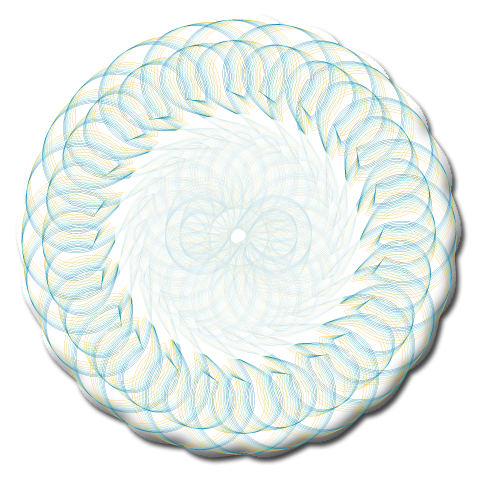 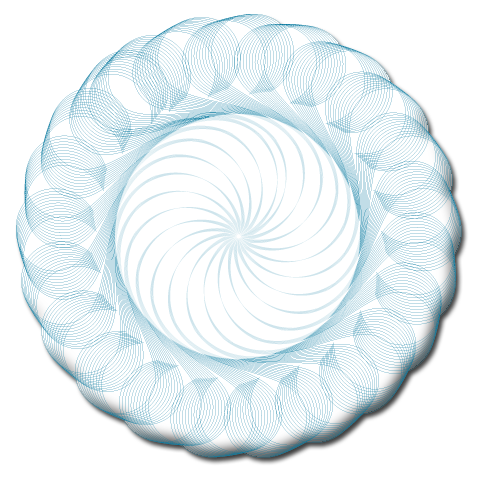 My
Your
Cultural Motive
Impure Motives
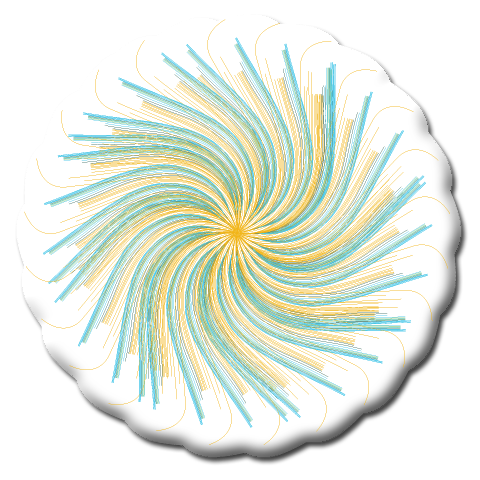 God
Engagement
Oppression
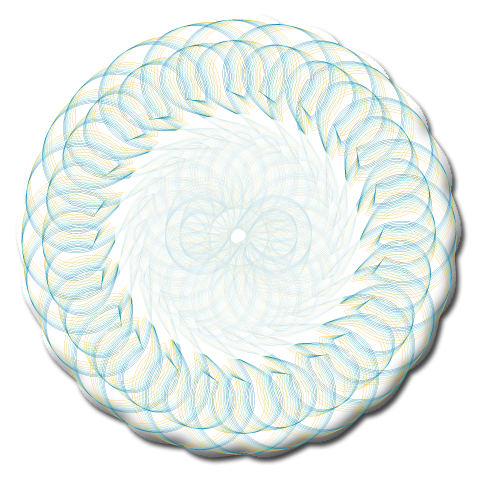 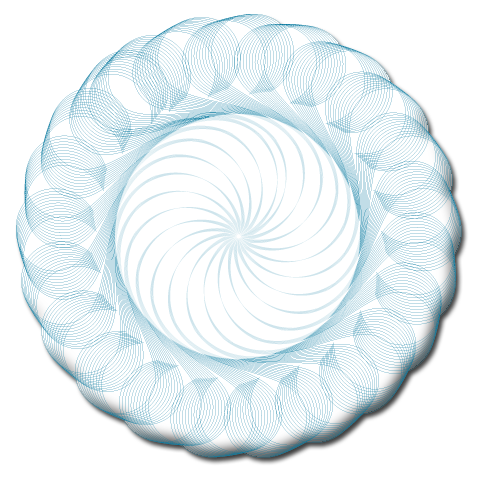 My
Your
Romantic Motive
Impure Motives
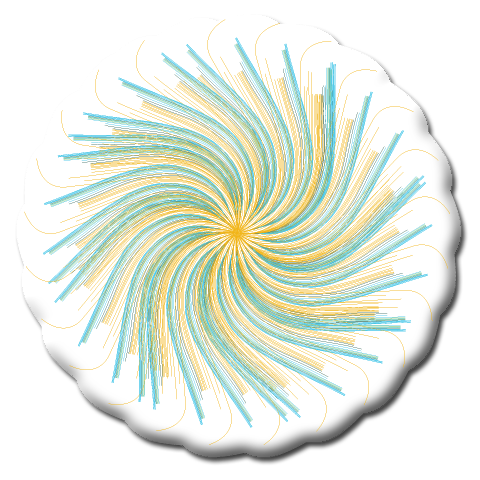 God
Engagement
Oppression
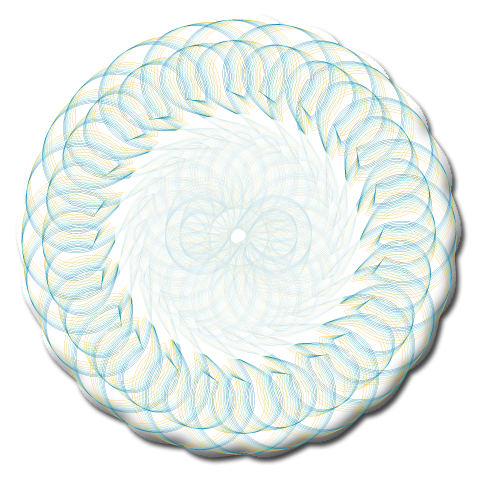 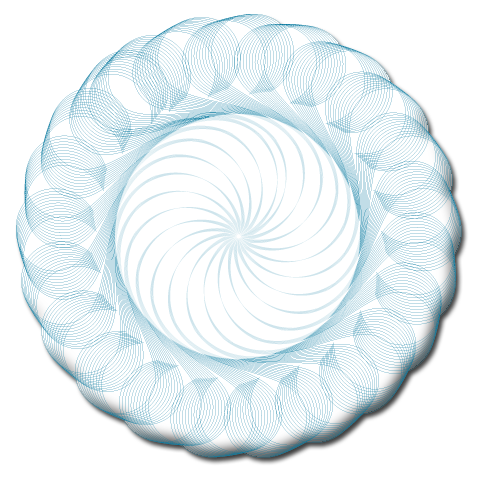 My
Your
Ecclesiastical Colonialism Motive
Implications: 1 in 3 Stories
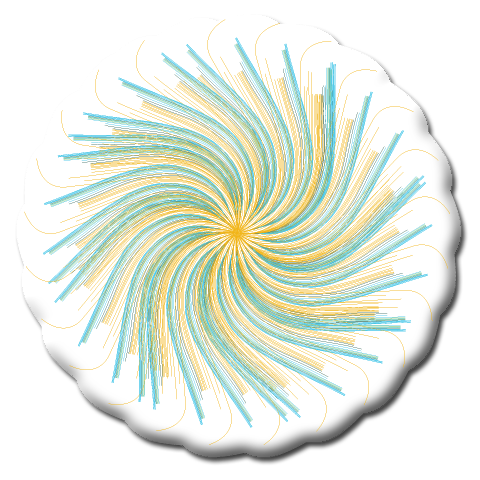 God
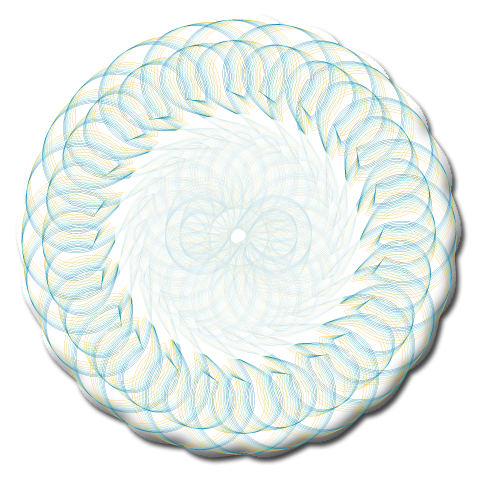 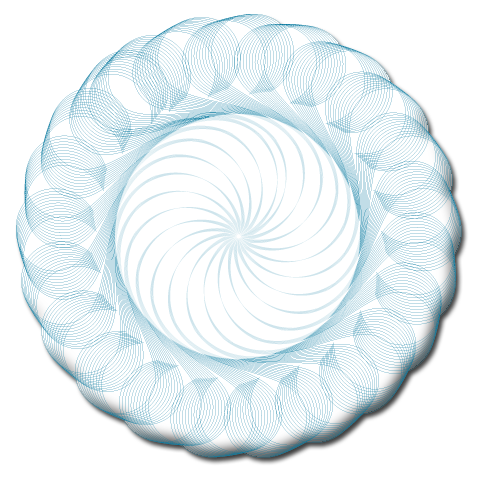 My
Your
Change of Perception
Change of Perception
Summary
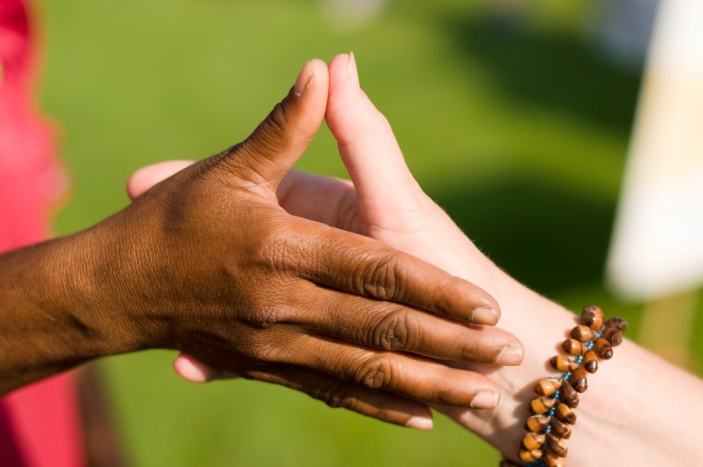 Accompaniment is a Lens
For interpreting Scripture
For reading the history of mission
Where we were driven by “impure motives”
Where we developed “best practices”
Each church is responsible for ministry
In their context
Role of other churches is to accompany
Thank You